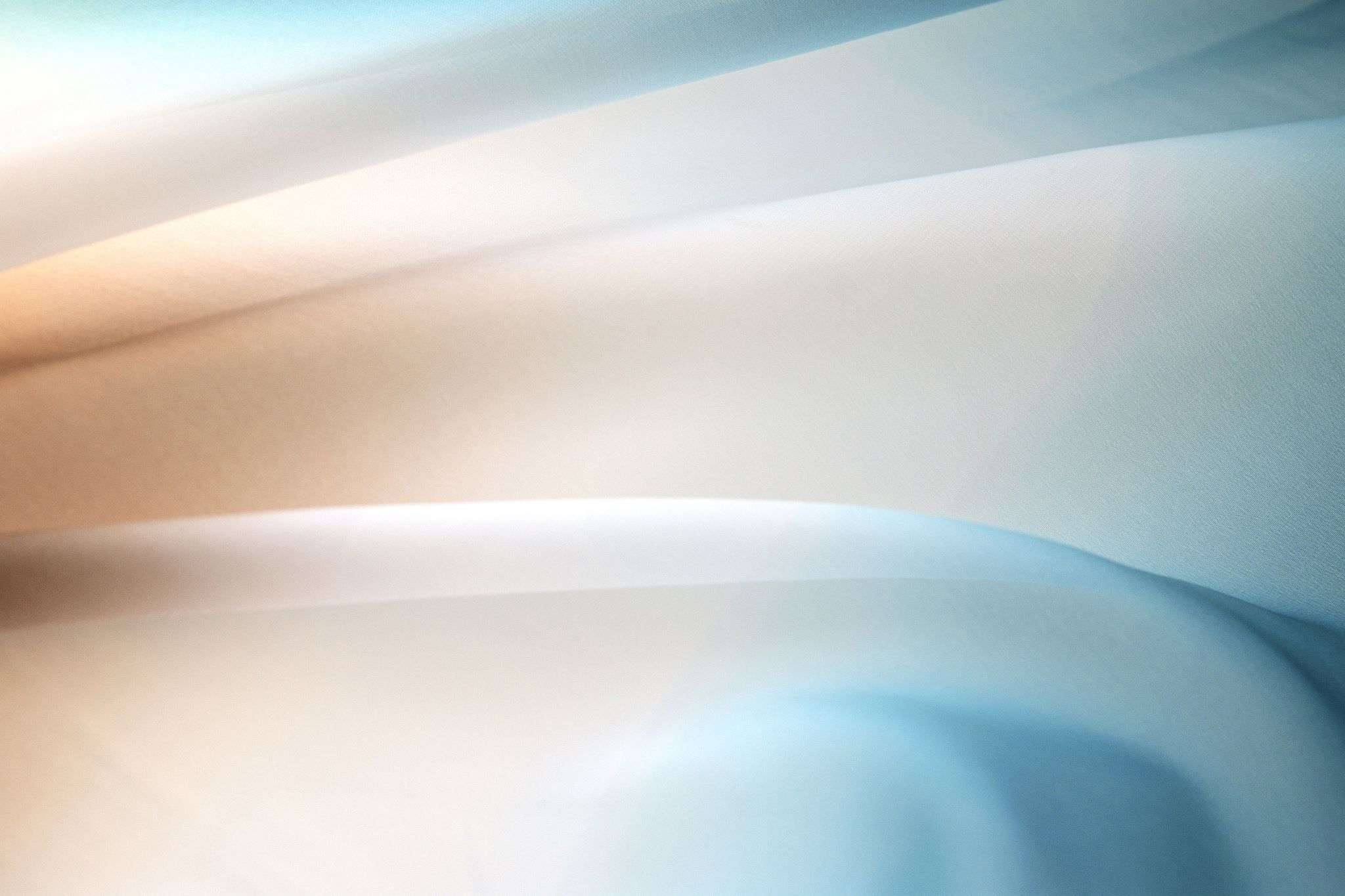 Management
Podmínky pro splnění předmětu
Petra Krejčí
Podmínky absolvování předmětu
Docházka na seminářích
min. 60% (min. 8x)
Aktivní účast na seminářích
možnost získat body za aktivitu nebo za plnění úkolů (max. 5 bodů)
Seminární práce
práce na zadané téma (max. 10 bodů)
Prezentace seminární práce
v posledním týdnu výuky – termín 16. – 20. 5. (max. 5 bodů)
Průběžný test
 V semináři v termínu 29. 3. – 30. 3. (max. 20 bodů)
Zkouška
 max. 60 bodů
Seminární práce
Téma práce – návrh systému řízení pro podnik navržený studentem (každý student si fiktivně založí svůj podnik a navrhne pro něj systém řízení)
Práce musí být odevzdána přes odevzdávárnu v IS SU nejpozději do 10. 5. 2022
Každý vypracuje vlastní práci
Rozsah je 5 – 10 stran
Struktura práce:
Úvod
1. Popis konkrétní podoby podniku – název, obor činnosti, velikost podniku, sídlo atd.
2. Návrh systému řízení – strategická, taktická, operativní úroveň – způsob rozhodování a personální obsazení jednotlivých úrovní řízení.
3. Návrh organizační struktury podniku.
4. Návrh způsobu plánování, typy plánů a jejich náplň.
5. Návrh způsobu výběru pracovníků, systém vedení pracovníků.
6. Návrh motivačního systému pro pracovníky.
7. Návrh kontrolního systému podniku.
Témata a průběh seminářů
Zaměřeno na případové studie.
Je třeba si dopředu prostudovat poskytnuté materiály.
Semináře probíhají formou diskuse.
Při aktivitě je možné získat jeden bod za aktivitu.
Možnost získat body také formou plnění úkolů, pokud nejsou body získány za aktivitu.
Jeden seminář = max. jeden bod.
Za celý semestr je možné získat max. 5 bodů za aktivitu nebo plnění úkolů.
Témata seminářů:
22. – 23. 2. - role komunikace v managementu
1. – 2. 3.– time management
8. – 9. 3. – delegování
15. – 16. 3. – řešení konfliktů
22. – 23. 3. – organizování
29. – 30. 3. – průběžný test
5. – 6. 4. - plánování
12. – 13. 4. – kontrola
19. – 20.  4. – rozhodování a implementace
26. – 27. 4. – výběr pracovníků
3. – 4. 5. – vedení lidí (leadership) a motivace
10. – 11. 5. – manažerské kompetence a kompetenční modely
17. – 18. 5. – prezentace seminárních prací
Komunikace
Konzultační hodiny:
Út – 9:00 až 12:00 
St – 12:30 až 13:30
Možnosti komunikace:
Dle konzultačních hodin v kanceláři B201
Mimo konzultační hodiny po mailové domluvě (krejci@opf.slu.cz)
Online – v prostředí MS Teams, opět po mailové domluvě